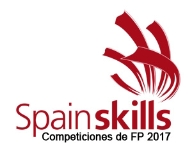 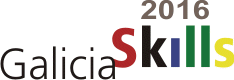 Skills: Unha Competición para a FP
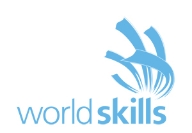 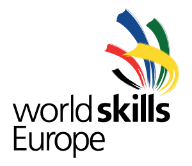 Xornadas de Electricidade e Electrónica 2017


CIFP A Farixa, 12 e 13 de setembro de 2017
Skills: Unha Competición para a FP
Xornadas Electricidade e Electrónica 2017
Qué son os Skills
Skill e unha palabra inglesa que traducida sería habilidade ou destreza.
No noso contexto tratase dunha competición no que o alumnado mostra a súa habilidade ou destreza nunha serie de modalidades 
Estas especialidades tamén reciben o nome de skills co cal a veces falamos do skill de control industrial o skill de panadaría, etc.
As skills correspóndense cun ciclo formativo (ou con máis) das familias profesionais.
Skills: Unha Competición para a FP
Xornadas Electricidade e Electrónica 2017
A historia dos Skills
Nacen en España no 1947. Como unha forma de implicar os diferentes actores do contorno productivo e do ensino da formación profesional.
D. Francisco Albert Vidal é o fundador dos Concursos Internacionais de FP, ágora coñecidos como Skills.
Na súa memoria, e como recoñecemento a gran labor desenvolta en pro da Formación Profesional, WorldSkills crea el Premio Albert Vidal (Albert Vidal Award) ó mellor participante que obteña a puntuación máis alta de toda a competición internacional.
Skills: Unha Competición para a FP
Xornadas Electricidade e Electrónica 2017
A historia dos Skills
“¡Francisco Albert Vidal, busque alguna forma de entusiasmar a los jóvenes! Haga ver a los padres y a los profesores de esos jóvenes, a los directivos de las empresas, que nuestra única oportunidad para el futuro depende de una buena formación profesional. Necesitamos buenos especialistas para nuestra economía”
(Palabras dirixidas a Francisco Albert Vidal en 1947)
Skills: Unha Competición para a FP
Xornadas Electricidade e Electrónica 2017
Obxectivos dos Skills
Motivación para os alumnos e os profesores.
Intercambio de experiencias entre o colectivo do ensino e as empresas patrocinadoras.
Dar a coñecer os visitantes o traballo que se desenvolve na FP.
Facilitar o intercambio de información entre os diferentes centros participantes.
Skills: Unha Competición para a FP
Xornadas Electricidade e Electrónica 2017
GaliciaSkills 2016
A Consellería de Cultura, Educación e Ordenación Universitaria convoca o IV Campionato Galego de Formación Profesional, Galiciaskills 2016, tras o éxito conseguido nas anteriores edicións e referendado polos nosos competidores nas edicións dos campionatos estatais SpainSkills e a presenza de alumnado galego nos campionatos internacionais WorldSkills e EuroSkills.
Organizado pola Dirección Xeral de Educación, Formación Profesional e Innovación Educativa, GaliciaSkills 2016 pretende darlle unha maior proxección e difusión á formación profesional que se imparte na nosa comunidade autónoma.
Skills: Unha Competición para a FP
Xornadas Electricidade e Electrónica 2017
Modalidades GaliciaSkills 2016
Administración de sistemas en rede
Cociña
Coidados auxiliares de enfermería
Control industrial
Ebanistaría/Carpintaría 
Enxeñería de deseño mecánico-CAD
Mecanizado
Mecatrónica
Panadaría
Peiteado
Pintura do automóbil
Refrixeración
Servizo de restaurante e bar
Soldadura
Tecnoloxía da moda
Tecnoloxía do automóbil
Xardinaría paisaxística
Floraría (en exhibición)
Instalacións Eléctricas (en exhibición)
Skills: Unha Competición para a FP
Xornadas Electricidade e Electrónica 2017
Bases GaliciaSkills 2016
Cada modalidade ten un experto que se encarga de desenvolver un plan de probas para a competición.
Hai competicións nas que o plan de probas o fai a empresa patrocinadora.
A avaliación pode facerse polos titores dos participantes ou nalgúns casos por expertos da empresa patrocinadora.
Skills: Unha Competición para a FP
Xornadas Electricidade e Electrónica 2017
Relación de ciclos formativos asociados a cada skill
Electricidade e electrónica
Administración de sistemas en rede 
CM Instalacións de telecomunicacións
CS Sistemas de telecomunicacións e informáticos
Control industrial
CS Automatización e robótica industrial
Mecatrónica
CS Automatización e robótica industrial
Instalacións Eléctricas
CS Automatización e robótica industrial
CS Sistemas electrotécnicos e automatizados
CM Instalacións eléctricas e automáticas
FP Básica Electricidade e electrónica
Skills: Unha Competición para a FP
Xornadas Electricidade e Electrónica 2017
GaliciaSkills 2016
Mecatrónica.
Videos resumo
Administracion de sistemas en rede: 14:38
Control industrial: 39:45.
Mecatrónica: 1:00:16
Skills: Unha Competición para a FP
Xornadas Electricidade e Electrónica 2017
Equipo Galego SpainSkills 2017
04 Mecatrónica
05 Deseño mecánico
06-07 CNC – Torneado e fresado
10 Soldadura
13 Reparación de carrozarías
15 Fontanaría e calefacción
18 Instalación eléctricas
19 Control industrial
24 Ebanistaría
25 Carpintaría
28 Floristaría
29 Peiteado
31 Tecnoloxía da moda33 Tecnoloxía do automóbil
34 Cociña
35 Servizo de restaurante e bar
36 Pintura do automóbil
37 Xardinaría paisaxística
38 Refrixeración
39 Administración de sistemas en rede
41 Coidados auxiliares en enfermaría e atención sociosanitaria
D2 Panadaría
D3 Animación 3D e xogos
SpainSkills 2017
25 modalidades en competición.
Galería de imaxes mec.
Galería dropbox
Video skill mecatrónica
Skills: Unha Competición para a FP
Xornadas Electricidade e Electrónica 2017
WordSkills AbuDhabi 2017
77 paises participantes.
51 modalidades ou skills.
Instalacións electricas.
Control industrial
Mecatrónica
Administración de sistemas en rede
Electrónica.
Skills: Unha Competición para a FP
Xornadas Electricidade e Electrónica 2017
Enderezos información.
http://www.edu.xunta.es/fp/galiciaskills
http://todofp.es/sobre-fp/competiciones-de-fp.htm
https://www.worldskills.org/
http://worldskillseurope.org/
Skills: Unha Competición para a FP
Xornadas Electricidade e Electrónica 2017